Федеральное государственное бюджетное образовательное учреждение высшего профессионального образования «Красноярский государственный медицинский университет имени профессора В.Ф. Войно-Ясенецкого» Министерства здравоохранения и социального развития Российской Федерации
Отчет о прохождении практической подготовки
Красноярск 2020 г.
Целью практической подготовки является оказание медицинской помощи в условиях борьбы с распространением новой коронавирусной инфекцией COVID-19 в колл-центрах, регистратурах медицинских организаций.
Место прохождения практической подготовки: ФГБУ «НИИ Медицинских проблем Севера» города Красноярск, поликлиника.
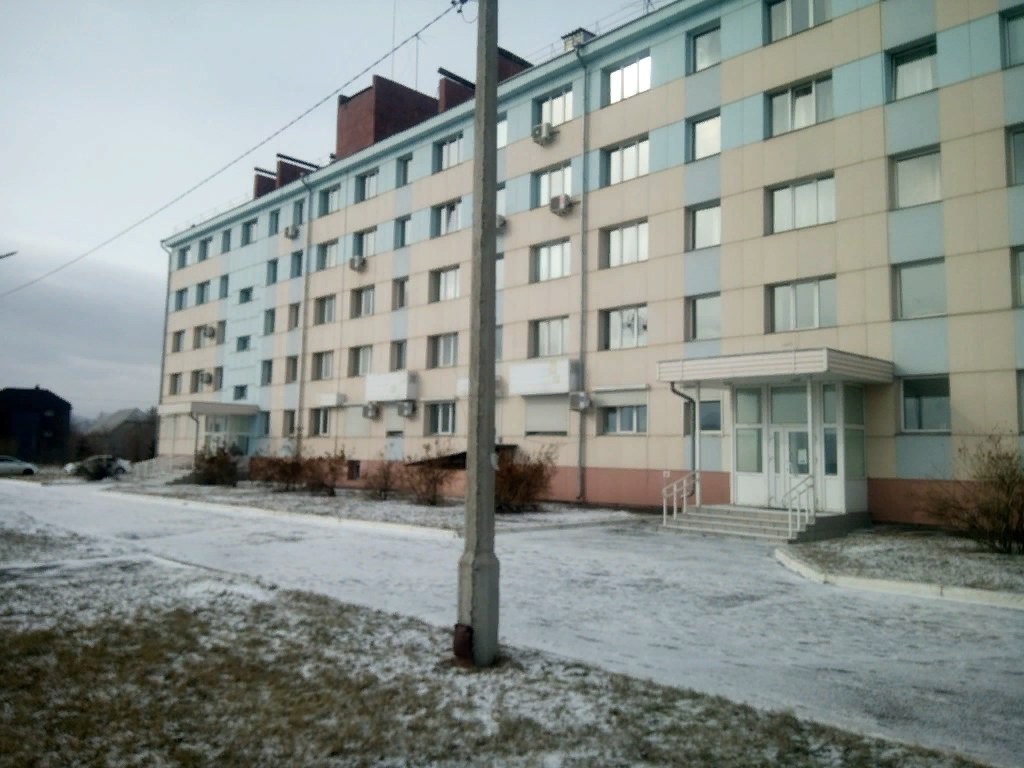 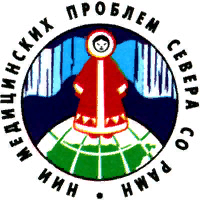 Общий руководитель – Герасимова Татьяна Александровна, заведующая педиатрическим отделением
Непосредственный руководитель – Ситничук Людмила Петровна, старшая медицинская сестра
Проходила практическую подготовку в срок с 12 ноября по 25 ноября 2020г.
За время прохождения мною выполнены следующие виды работ:
термометрия работников и посетителей лечебно-диагностического отделения;
ведение журнала регистрации температуры тела сотрудников и пациентов поликлиники; 
консультирование посетителей.
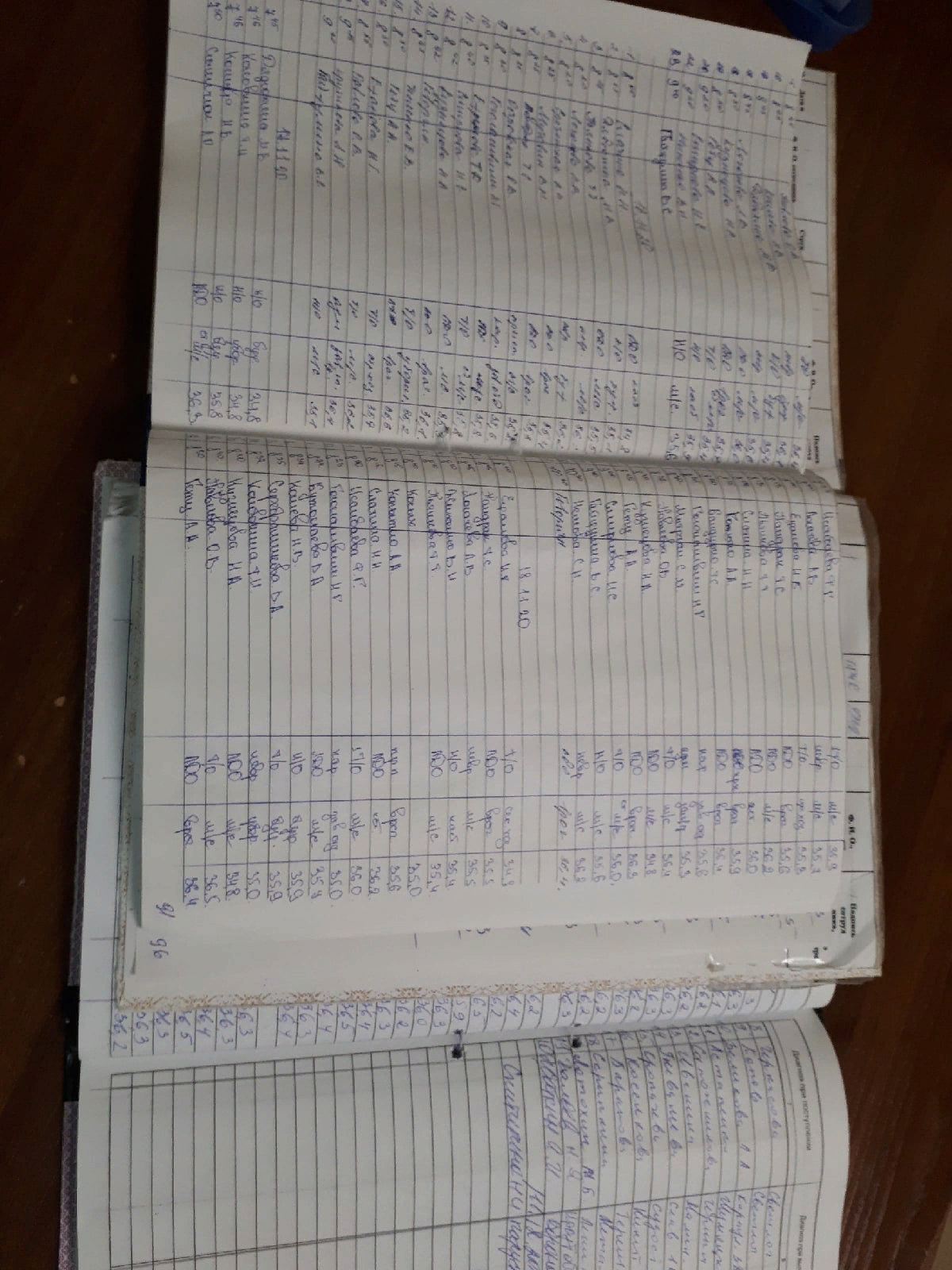 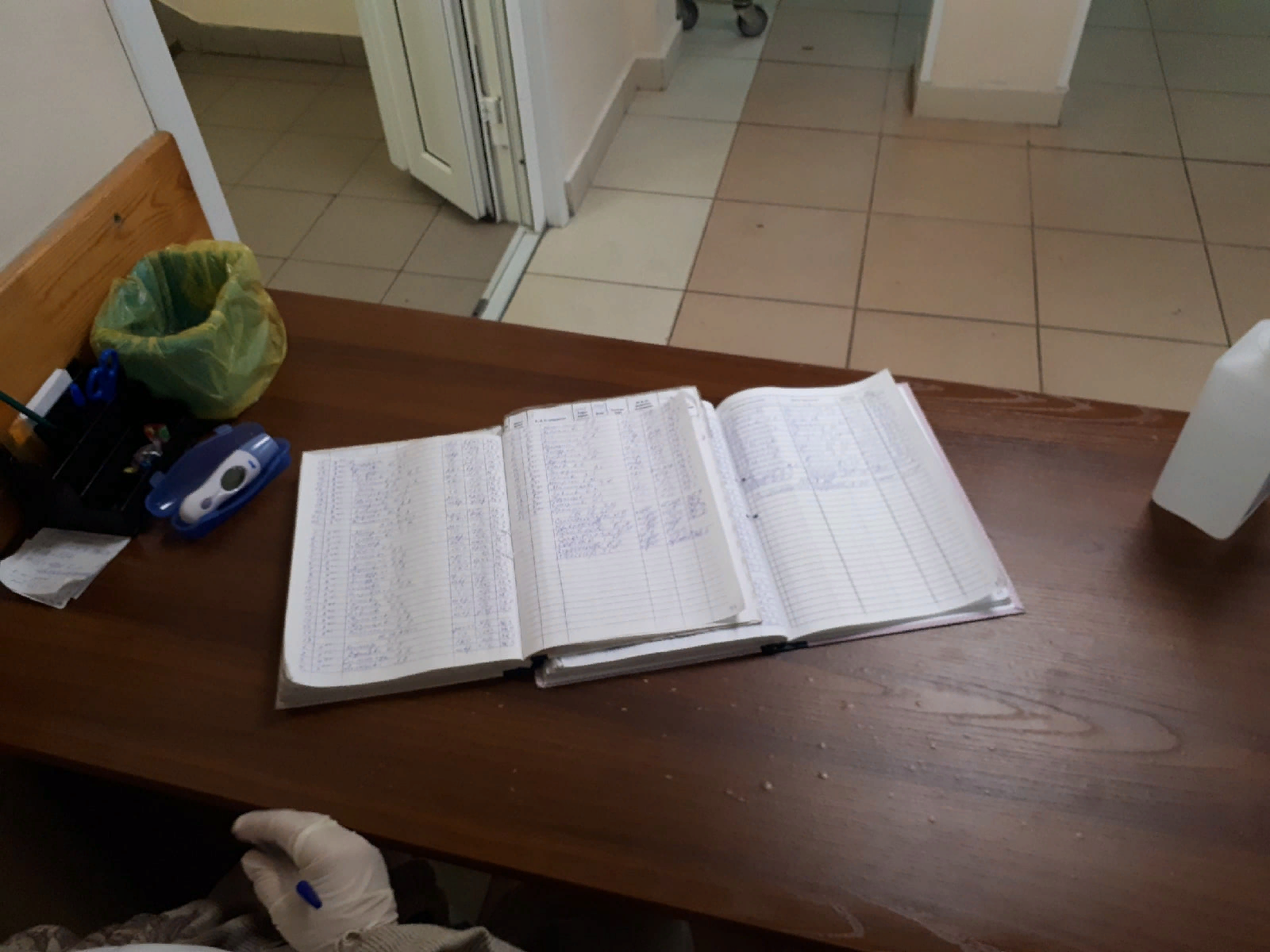 Форма и условия для прохождения практической подготовки:

медицинские халат и шапочка, сменная обувь;
выданы средства индивидуальной защиты;
дезинфицирующие средства для обработки рабочего стола и средства для обработки рук.
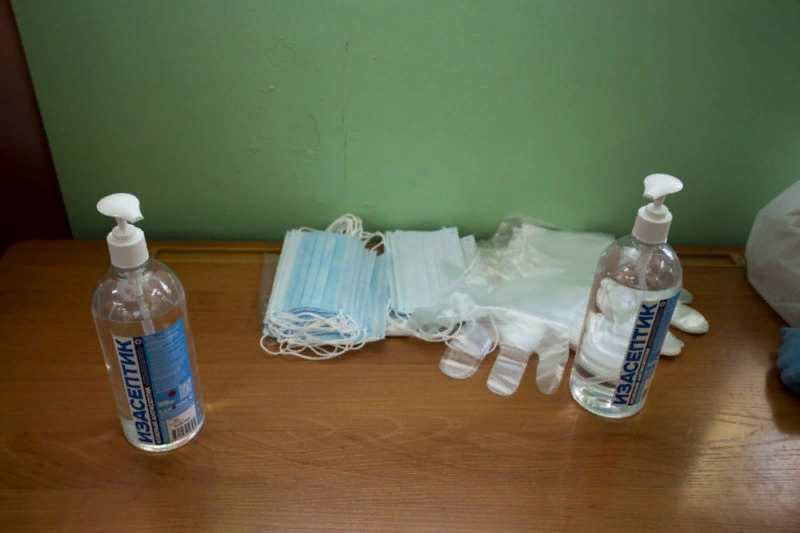 График работы
Отзыв о коллективе и работе:

Практика прошла в комфортных условиях, коллектив очень приветливый и отзывчивый. Всегда можно было обратиться за помощью к непосредственному руководителю. Я научилась грамотно общаться с посетителями, что очень важно при работе в аптеке. Было приятно наблюдать за профессиональной и слаженной работой сотрудников. Трудностей в прохождении практической подготовки не возникало.